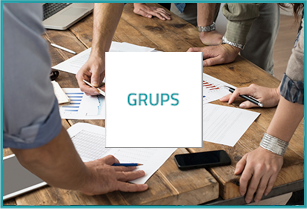 Actualitat i futur dels projectes d’innovació docent a la UB.PROGRAMA RIMDA.
19 de 
Maig 
de 2023
Oscar Nuñez, Delegat del Rector pel Programa RIMDA

http://www.ub.edu/rimda/
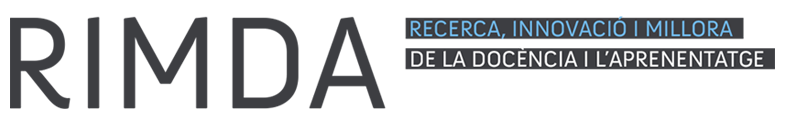 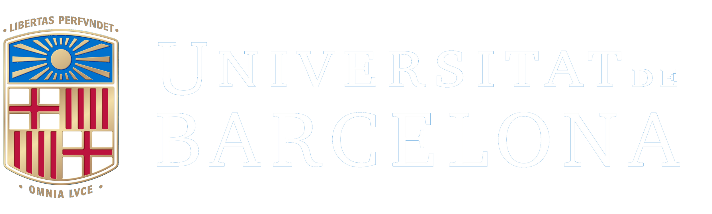 ESTRUCTURA RIMDA
VICERECTORAT DE POLÍTICA DOCENT
Vicerectora: Dra. Maria Concepció Amat
(vr.docencia@ub.edu)
PROGRAMA RIMDA
www.rimda.ub.edu
 rimda@ub.edu
CAP RIMDA
(---)
TÈCNIC RIMDA
Sr. Jordi Pardo
rimda@ub.edu
TÈCNIC RIMDA
Sra. Mila Rodríguez
rimda@ub.edu
DELEGAT DEL RECTOR
Dr. Oscar Núñez
dl.rimda@ub.edu
COORDINADORS D’INNOVACIÓ DOCENT DE FACULTATS
CAIDUB
Dra. Mireia Urpí-Sarda
Dra. Anna Manzano
Dra. Cristina Roy
Dr. Jaime Lòpez
Dra. Beatriz Jarauta
Dr. José Luis Menéndez
Dr. Joan Sansa
Dra. Mònica Serrano
PROGRAMA RIMDA
El Vicerectorat de Política Docent de la UB desenvolupa el Programa de Recerca, Millora i Innovació de la Docència i l’Aprenentatge (RIMDA), per donar una resposta adequada a les exigències acadèmiques i per fomentar la millora de la qualitat de la docència a la UB.
RIMDA
Promoció de la innovació docent
Generació de nou coneixement docent
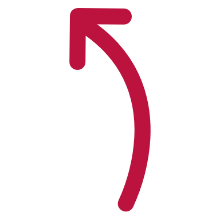 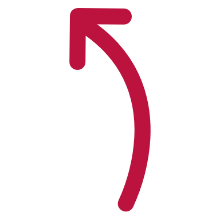 Projectes de millora docent
Projectes d’innovació docent
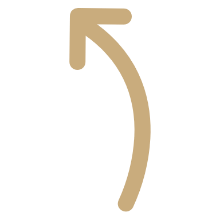 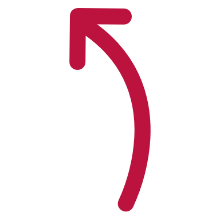 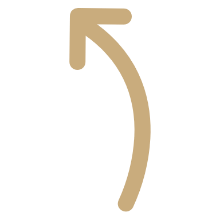 Assessorament professorat
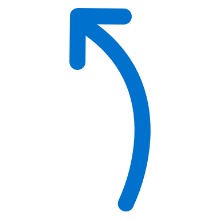 Accions de difusió i intercanvi d’experiències
Acreditació del professorat
TIPOLOGIES DE PROJECTES
Projectes de millora docent (PMD)
 Projectes d’innovació docent (PID)
 Projectes estratègics docents de centre (PEDC)
Altres Projectes (RIMDA-Digitalització, RIMDA-Recerca...)
 Assessorament per a la preparació de PMDs i PIDs
Assessorament metodològic (en col·laboració amb l’IDP-ICE)
Promoció de la innovació docent
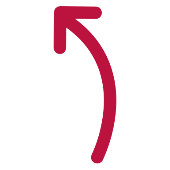 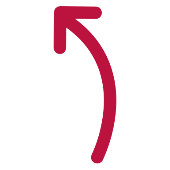 Projectes de millora docent
Projectes d’innovació docent
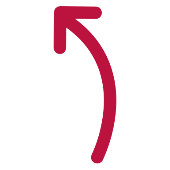 RIMDA
Assessorament professorat
MILLORA
INNOVACIÓ
RECERCA
REDICE (IDP-ICE)
ACREDITACIÓ / RECONEIXEMENT
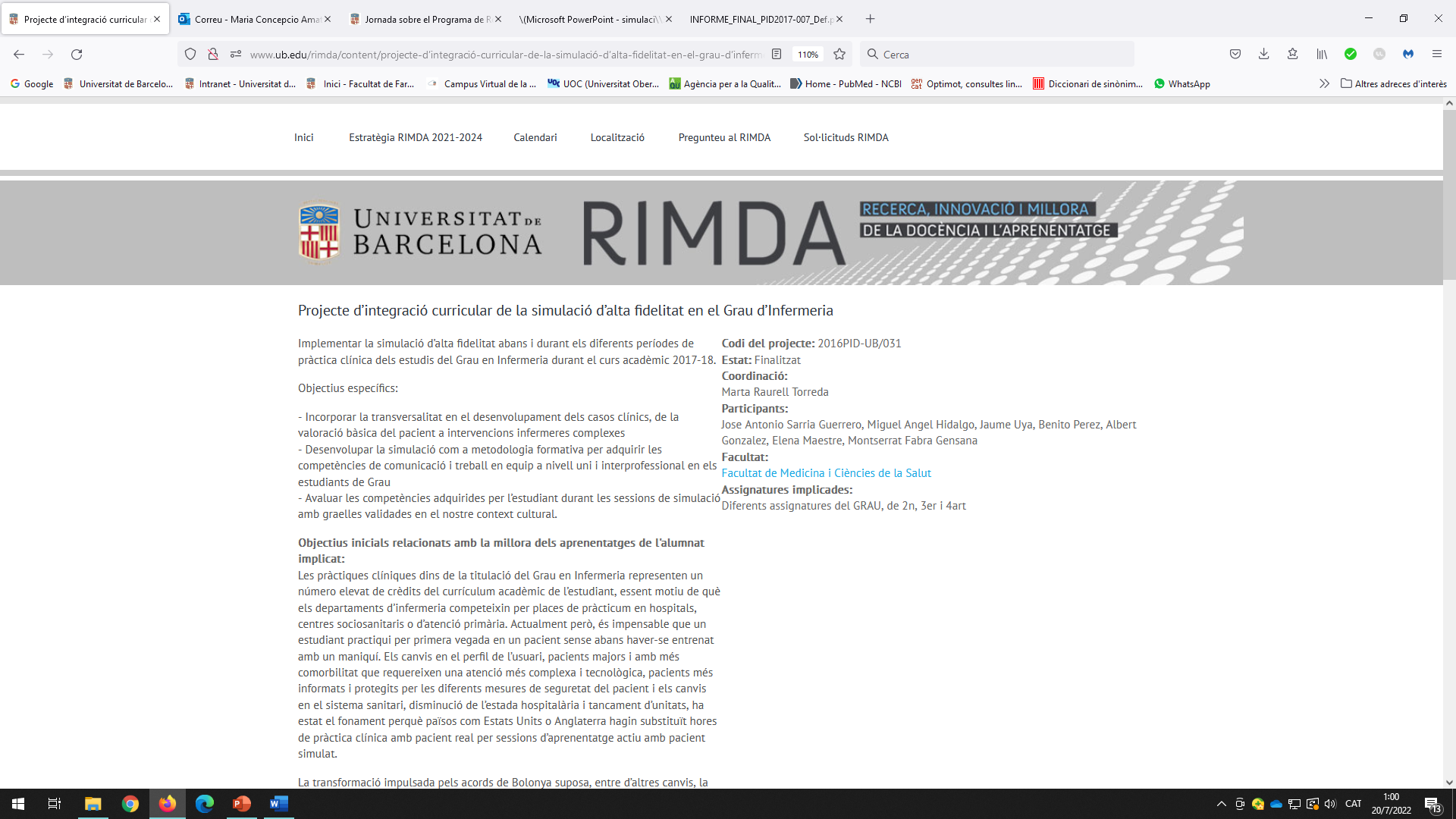 Reconeixement per al coordinador del projecte
 Reconeixement per al professorat que participa en el projecte

 Per als processos d’avaluació del professorat
 Per a l’avaluació dels GID
 Per a la carrera acadèmica del professorat
RIMDA
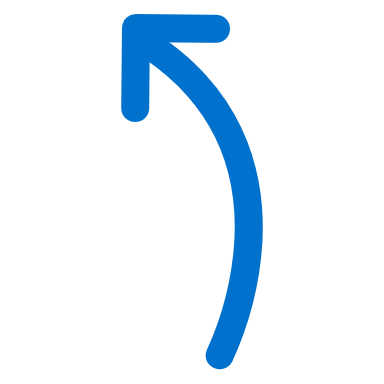 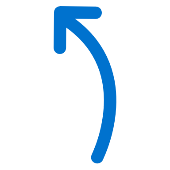 Acreditació del professorat
Altres beneficis per al professorat
PROJECTES DE MILLORA I INNOVACIÓ DOCENT
MILLORA
INNOVACIÓ
OBJECTIU DEL PROGRAMA RIMDA
ELS PROJECTES DE MILLORA I D’INNOVACIÓ DOCENT HAN DE TENIR UN IMPACTE EN ELS ENSENYAMENTS DE LA UNIVERSITAT DE BARCELONA I HAN DE GENERAR CONEIXEMENT PER A LA COMUNITAT UNIVERSITÀRIA
AQUELLES ACCIONS QUE HAN FUNCIONAT, HAURIAN DE QUEDAR REFLECTIDES EN ELS PLANS DOCENTS  PERMANÈNCIA EN EL TEMPS
FOMENTAR LA COL·LABORACIÓ ENTRE DOCENTS  GRUPS INNOVACIÓ DOCENT  EQUIPS DOCENTS  PERMANÈNCIA EN EL TEMPS
SEGUIMENT I DIFUSIÓ DE LES ACCIONS DE MILLORA I INNOVACIÓ DOCENT
OBJECTIU DEL PROGRAMA RIMDA
AUGMENTAR LA DIFUSIÓ I LA CULTURA DE LA MILLORA/INNOVACIÓ DOCENT
Projectes PMD i PID publicats en obert
 Informes finals al repositori de la UB (col·lecció INNOVADOC)
 Participació en congressos d’innovació docent / seccions docència
 Publicació d’articles
 Publicació de materials
 Promoció de jornades de divulgació
RIMDA
Generació de nou coneixement docent
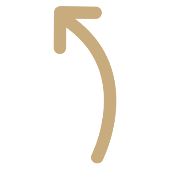 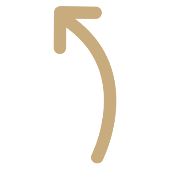 Accions de difusió i intercanvi d’experiències
Ajuts per a l’organització de jornades
Ajuts per a l’assistència a congressos
Ajuts per a la publicació d’articles
GRUPS D’INNOVACIÓ DOCENT
(GIDs)
http://www.ub.edu/rimda/nougrup
GRUPS D’INNOVACIÓ DOCENT
GRUPS D’INNOVACIÓ DOCENT (GIDs)
Acreditació (cada 3 anys)
Accés a finançament anual
(40 millors GIDCs)
GRUPS D’INNOVACIÓ DOCENT CONSOLIDATS (GIDCs)
Evidències relacionades amb millora/innovació docent, difusió, etc.
2 membres del GID, actuacions en l’estudiantat de la UB
Resultat numèric (Ordenació dels GIDs)
80 punts per ser GIDC
ACREDITACIÓ 2022
120 Grups d’Innovació Docent
Febrer 2023
97 GID consolidats
15 GID
Millora i Innovació Docent fruit de la col·laboració entre docents
GRUPS D’INNOVACIÓ DOCENT
RECONEIXEMENTS GID / GIDC
Reconeixement per al Coordinador del GID / GIDC
Reconeixement per al Professorat member del GID / GIDC
Per als Processos d’Avaluació del Professorat
Per a la Carrera Acadèmica del Professor
RECONEIXEMENTS GIDCs (40 Millors a l’Acreditació de Grups)
600 €/any (els tres anys de l’acreditació)
Beca de Col·laboració (GIDCs, en funció de la convocatòria)
PROJECTES DE MILLORA I INNOVACIÓ DOCENT
PROJECTES DE MILLORA I INNOVACIÓ DOCENT
MILLORA
INNOVACIÓ
Projectes d’Innovació Docent (PID)
Projectes de Millora Docent (PMD)
Projectes d’innovació docent avaluats per la CAIDUB (dues convocatòries any)
25-40 PIDs concedits per any
Molts dels projectes no concedits com a innovació docent sí que plantegen, almenys, un Millora Docent
2022: S’ha començat a reconèixer també la Millora Docent  Projectes de Millora Docent (PMD)
CANVIS EN EL PROCEDIMENT DE SOL·LICITUD DE PROJECTES
PROJECTES DE MILLORA I INNOVACIÓ DOCENT
MILLORA
INNOVACIÓ
2a Convocatòria 2023Termini Fase 2  29 de Setembre
DUES CONVOCATÒRIES PER ANY (CAIDUB)
SOL·LICITUD EN DUES FASES
PID
SI

SI condicionants

NO
Feedback
Seleccionar PID o PMD
CAIDUB
FASE 2
RIMDA
FASE 1
PMD
No passa a Fase 2
Document web RIMDA
Informació resumida
Presentació en qualsevol moment
Document web RIMDA
Informació més completa (PID ≠ PMD)
Cal seleccionar la convocatoria CAIDUB
PID NO CONCEDIT NO ES TRANSFORMA EN UN PMD
PROJECTES DE MILLORA I INNOVACIÓ DOCENT
MILLORA
INNOVACIÓ
S’HAN ADAPTAT ELS CRITERIS D’AVALUACIÓ DE LA CAIDUB
RIMDA NO RECONEIX COM A PID o PMD LES SEGÜENTS ACTUACIONS
Document web RIMDA: Criteris d’avaluació de propostes d’innovació docent gestionades pel Programa RIMDA.
PROJECTES DE MILLORA I INNOVACIÓ DOCENT
MILLORA
INNOVACIÓ
S’HA MODIFICAT EL PROCEDIMENT DE SOL·LICITUD DELS PROJECTES
Major informació Assignatures Implicades : 
PLA DOCENT DE L’ASSIGNATURA
EQUIP DOCENT IMPLICAT (total PDI equip docent assignatura / total PDI implicat en la proposta)
S’informarà als centres dels PMDs i PIDs concedits
Objectius:
Els objectius han de suposar/expressar una millora en qualsevol dels components del pla docent de les assignatures implicades
Els objectius han de vincular-se amb els aprenentatges de l’alumnat implicat que es preveu generar o millorar
Resultats previstos
PROJECTES DE MILLORA I INNOVACIÓ DOCENT
MILLORA
INNOVACIÓ
COMPONENTS PLA DOCENT ASSIGNATURA
METODOLOGIA
MILLORA
DOCENT
AVALUACIÓ
INNOVACIÓ
DOCENT
COMPETÈNCIES QUE ES DESENVOLUPEN
OBJECTIUS D’APRENENTATGE (Coneixements, habilitats, actituds...)
PROJECTES DE MILLORA I INNOVACIÓ DOCENT
PROCÉS D’AVALUACIÓ PER LA CAIDUB
8 membres
FASE 1
SI

SI condicionants

NO
Avaluador CAIDUB 1
Informe Individual
Proposta PMD/PID
Informe Individual
Avaluador CAIDUB 2
FASE 2
SI

SI condicionants

NO
Avaluador CAIDUB 1
Informe Conjunt
Proposta PMD/PID
Avaluador CAIDUB 2
Si no hi ha accord:
Avaluador CAIDUB 3
PROJECTES DE MILLORA I INNOVACIÓ DOCENT
PROCÉS D’AVALUACIÓ PER LA CAIDUB
9 membres
FASE 3
Projectes amb Si amb condicionants
L’equip pot millorar la proposta seguint les suggerencies de la CAIDUB
Avaluador CAIDUB 1
SI

NO
Informe Conjunt
Proposta PMD/PID
Modificada
Avaluador CAIDUB 2
FUTUR INNOVACIÓ DOCENT A LA UB
Informe 2022: http://www.ub.edu/rimda/informe2022
1a Convocatòria 2023
FUTUR INNOVACIÓ DOCENT A LA UB
Projectes vinculats a Grups d’Innovació Docent
PROJECTES DE MILLORA I INNOVACIÓ DOCENT
MILLORA
INNOVACIÓ
Projectes Estratègics de la UB (PEUB)
Projectes Estratègics Docents de Centre (PEDC)
RIMDA-CENTRE
Comissió d’Avaluació i Seguiment
Coordinador ID Centre
1 membre del Centre
1 membre del RIMDA
1 membre de la CAIDUB
Durada de 2 anys
Accions Estratègiques del Centre
	(Innovació, Millora, altres accions...)
Coordinador d’Innovació Docent del Centre
S’estableix un acord RIMDA-Centre
Cofinançament RIMDA-Centre
PROJECTES DE MILLORA I INNOVACIÓ DOCENT
MILLORA
INNOVACIÓ
Projectes Estratègics Docents de Centre (PEDC)
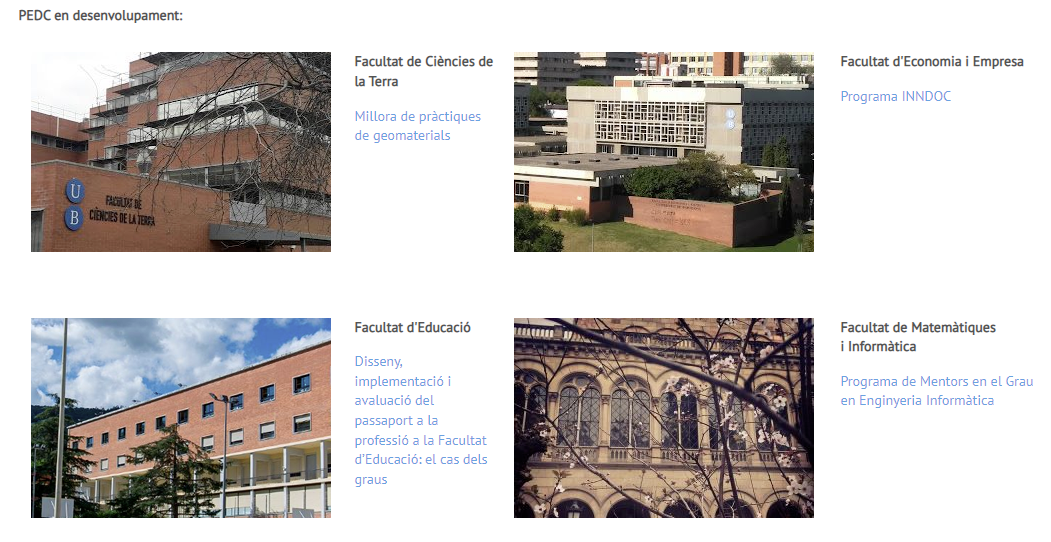 PROJECTES DE MILLORA I INNOVACIÓ DOCENT
MILLORA
INNOVACIÓ
Projectes Estratègics Docents de Centre (PEDC)
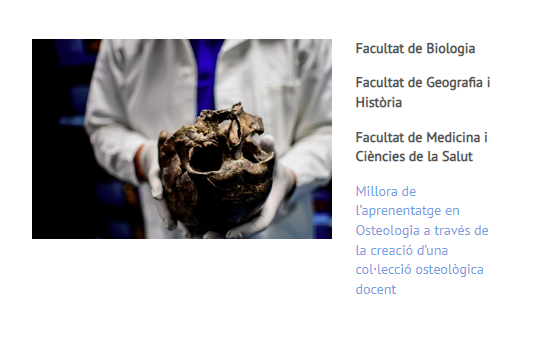 PROJECTES DE RECERCA EN DOCÈNCIA
MILLORA
INNOVACIÓ
RECERCA
Projectes RIMDA-Recerca
- Convocatòria Pilot l’Any 2023
- Programa RIMDA i Secció de Recerca de l’IDP-ICE està treballant en les bases de la convocatòria
- Convocatòria dirigida a Projectes d’Innovació Docent per incorporar un enfocament de Recerca
- Finançament
PROJECTES DE RECERCA EN DOCÈNCIA
MILLORA
INNOVACIÓ
RECERCA
Projectes RIMDA-Digitalització
(Convocatòria 2023)
Sol·licitud: Fins 8 de Juny 2023
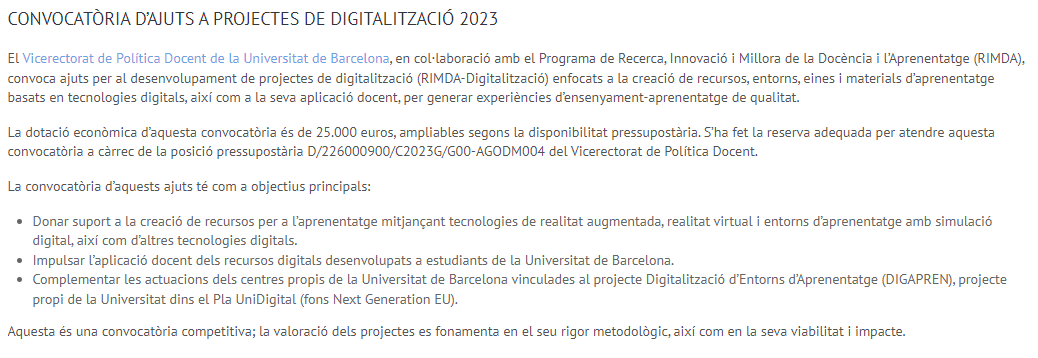 FUTUR DE LA INNOVACIÓ DOCENT A LA UB
Apostem per la doble convocatòria de Projectes de Millora i Innovació Docent
Major suport i assessorament a la petició de noves propostes:
Sra. Sònia Argany, Estudiant Grau de Pedagogia, Pràcticum al RIMDA
Potenciar els Grups d’Innovació Docent i les propostes de Projectes vinculades a grups
Projectes Estratègics Docents de Centre (PEDC) (i d’altres projectes...)
Potenciar el treball i la col·laboració entre docents
Millora i Innovació Docent que tingui Impacte en la Institució
Potenciar la divulgació/difusió de les accions portades a terme
PROGRAMA RIMDA
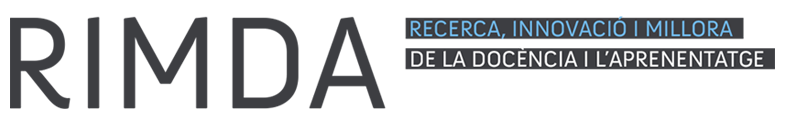 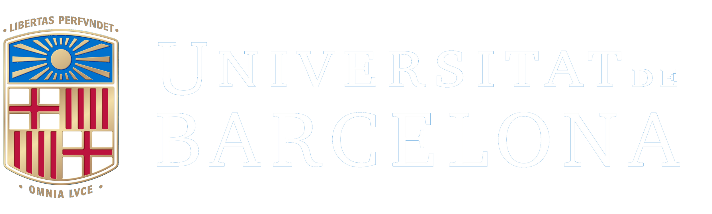 TOT L’EQUIP RIMDA ESTÀ A LA VOSTRA DISPOSICIÓ
Mila Rodríguez		rimda@ub.edu 
Jordi Pardo			www.rimda.ub.edu 
Oscar Núñez